The Changing Face of Farming
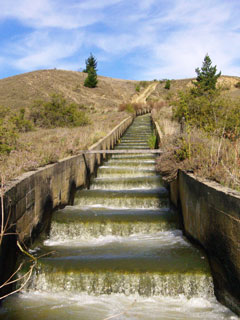 Presented by:
George Collier
ICL Limited, Chartered Accountants
www.iclca.co.nz
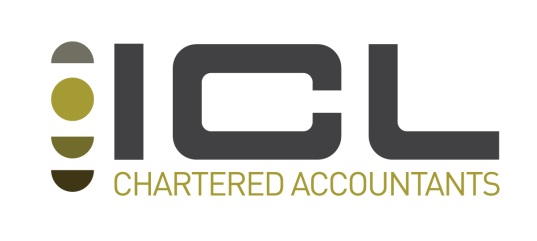 What Business Are Farmers In?
ROA & Increase In Land Value
2014
Estimate
Assets, Equity & Debt 2001-2014Central Otago Farming Business Balance Sheet
Average Central Otago Farming Business                    Last 13 Years (2001 – 2014)
Land Values
→ Providing 85% of Increase in Wealth Over Time










Land  Value Driver – Shift from land  reliable water  nutrient caps.

Access to reliable water is now driving land value.
 
Nutrient Caps will limit land value in future.
Value of Water & Its Impact On Land Price
What Are The Implications of Legislation
Driven From the National Fresh Water Policy Framework

Regional Council Outcomes:

Nutrient Limits                 - Plan Change 6A (2020)
                                                  - 30 kg Nitrate leachate/hectare

	May limit some land use intensification

Efficiency Use of Water  - Plan Change 1C (2021)

	May affect some irrigation applications methods in some locations
Irrigation Efficiency(The Amount of Water Applied That Stays In The Soil)
Increased efficiency leads to more intensive farming systems
Increased production is essential
Differences within the catchment depending on the ability to reuse the water
Irrigation Systems
Pasture Yield (kg DM/ha)
Technology Driving Productivity
Conclusion
1.  Every Farming Business Has To Work Out A Strategy

Vision for Family & The Business


Growth		Scale - /Diversity of land Use 
			Profitability
			Enable Family & Farm Succession 

Staying the Same    -   but legislation is driving change 

Selling    -   repurchasing elsewhere 
                             -    exit
Retaining a passive investment – J.V. Model

Land price will be influenced by access to reliable water & nutrient limitations 

Technology will continue to drive productivity

We need to target high paying markets
Strategy